Figure 6. Surface parallel sections through area OC of a monkey that had been monocularly deprived for 30 ...
Cereb Cortex, Volume 14, Issue 10, October 2004, Pages 1134–1143, https://doi.org/10.1093/cercor/bhh073
The content of this slide may be subject to copyright: please see the slide notes for details.
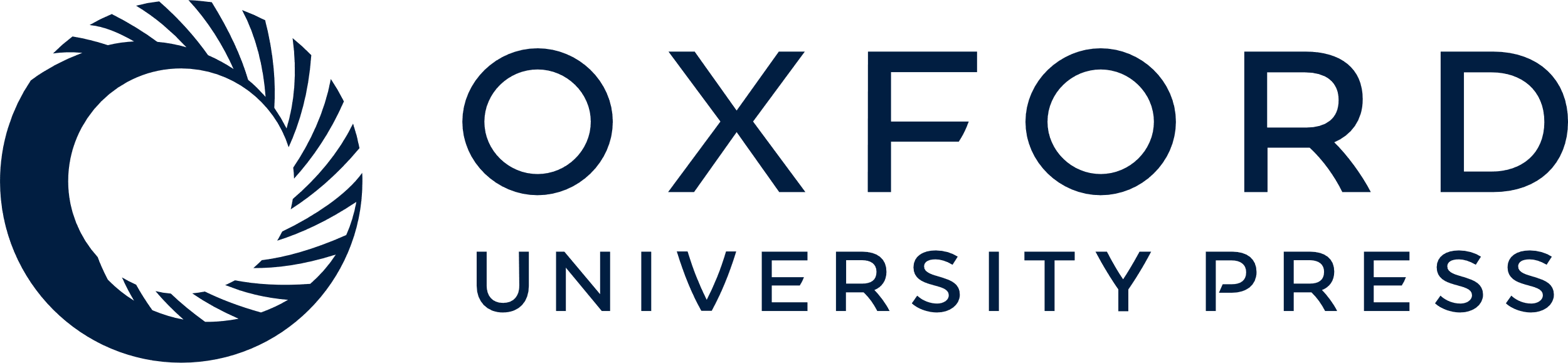 [Speaker Notes: Figure 6. Surface parallel sections through area OC of a monkey that had been monocularly deprived for 30 days. (A) Nissl-stained section. (B) Cytochrome oxidase-stained section. (C) Localization of neurogranin mRNA. No deprivation effect was observed for neurogranin mRNA. Scale bar = 1 mm.


Unless provided in the caption above, the following copyright applies to the content of this slide:]